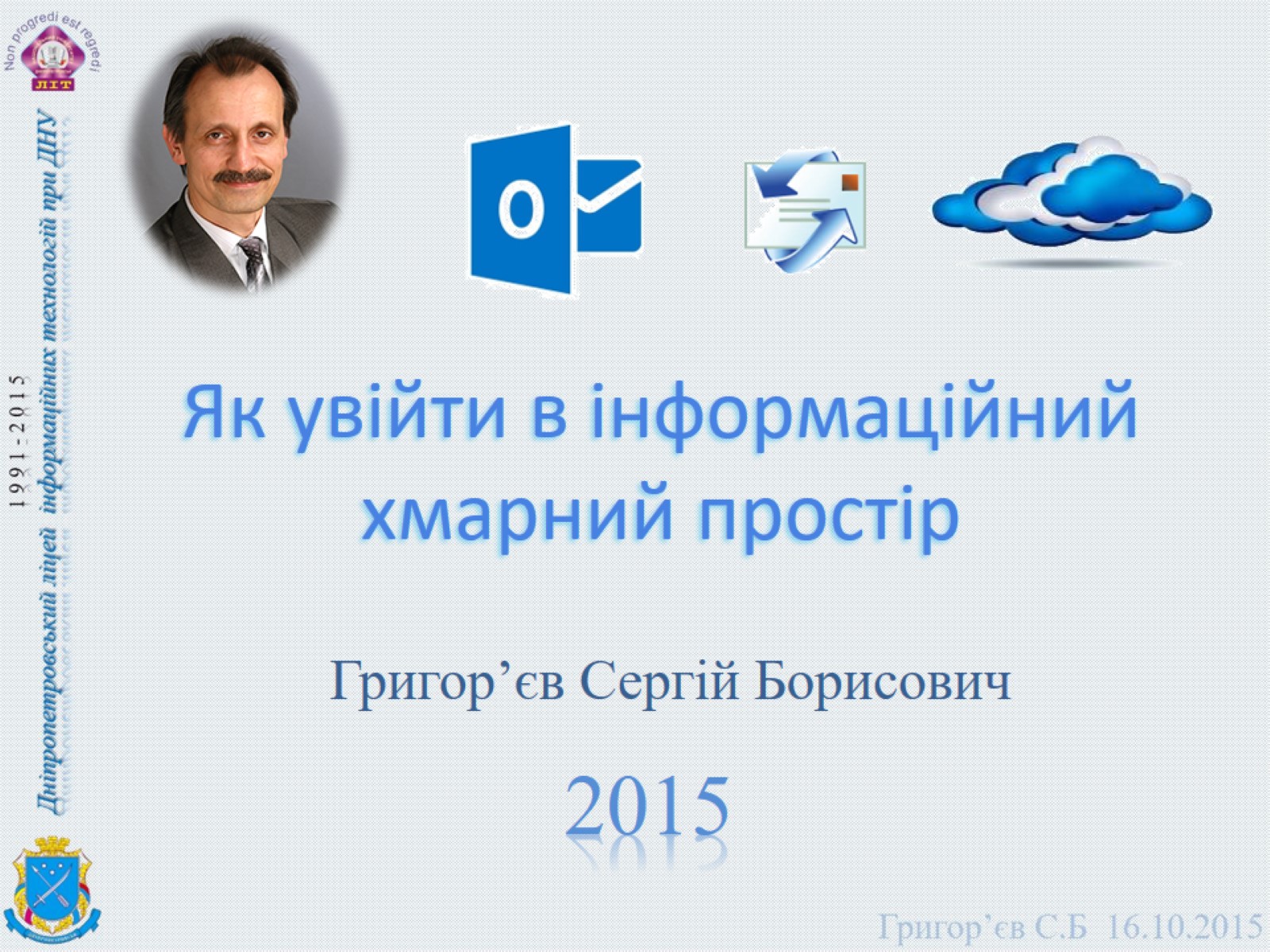 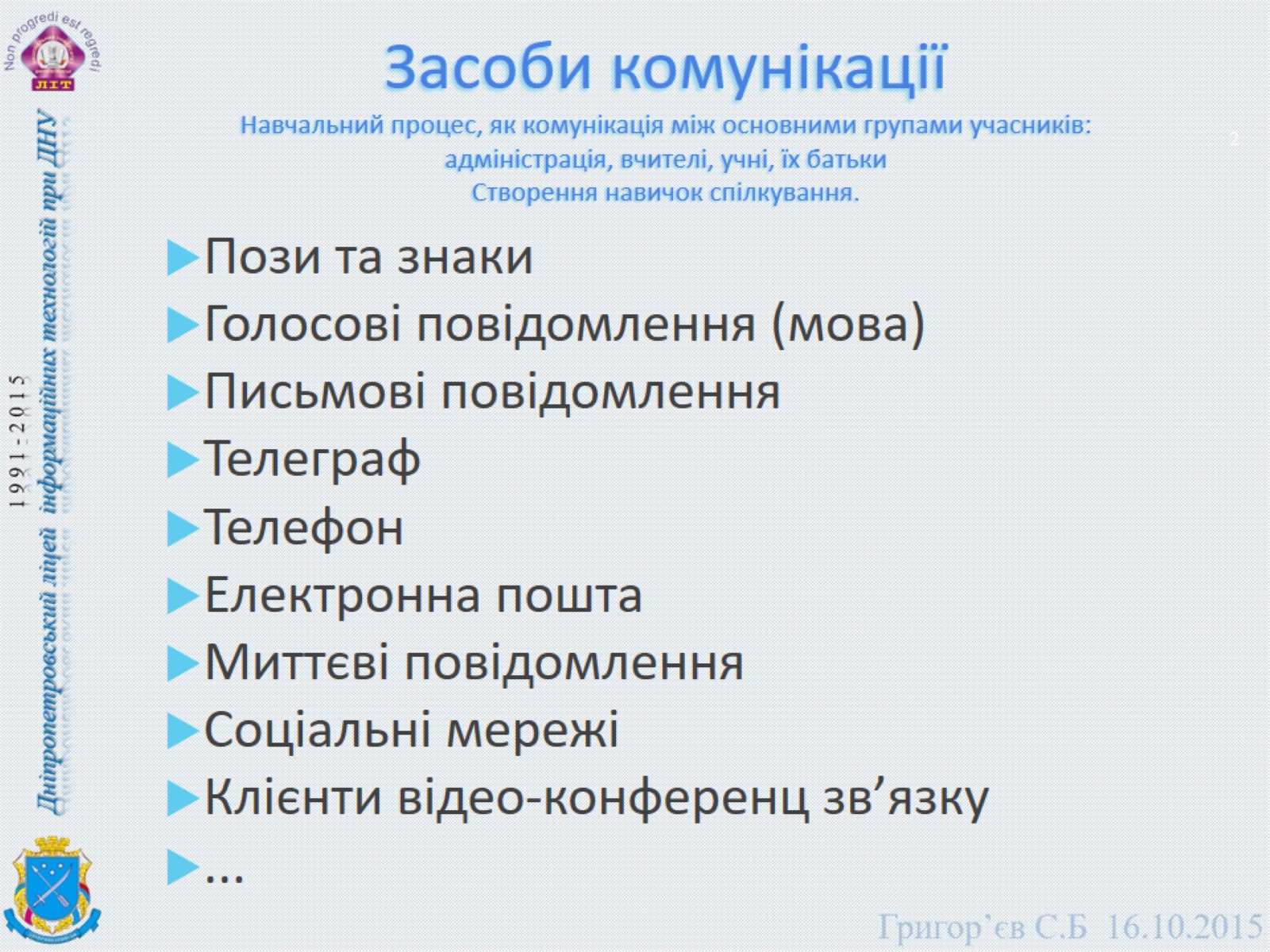 Засоби комунікаціїНавчальний процес, як комунікація між основними групами учасників:адміністрація, вчителі, учні, їх батькиСтворення навичок спілкування.
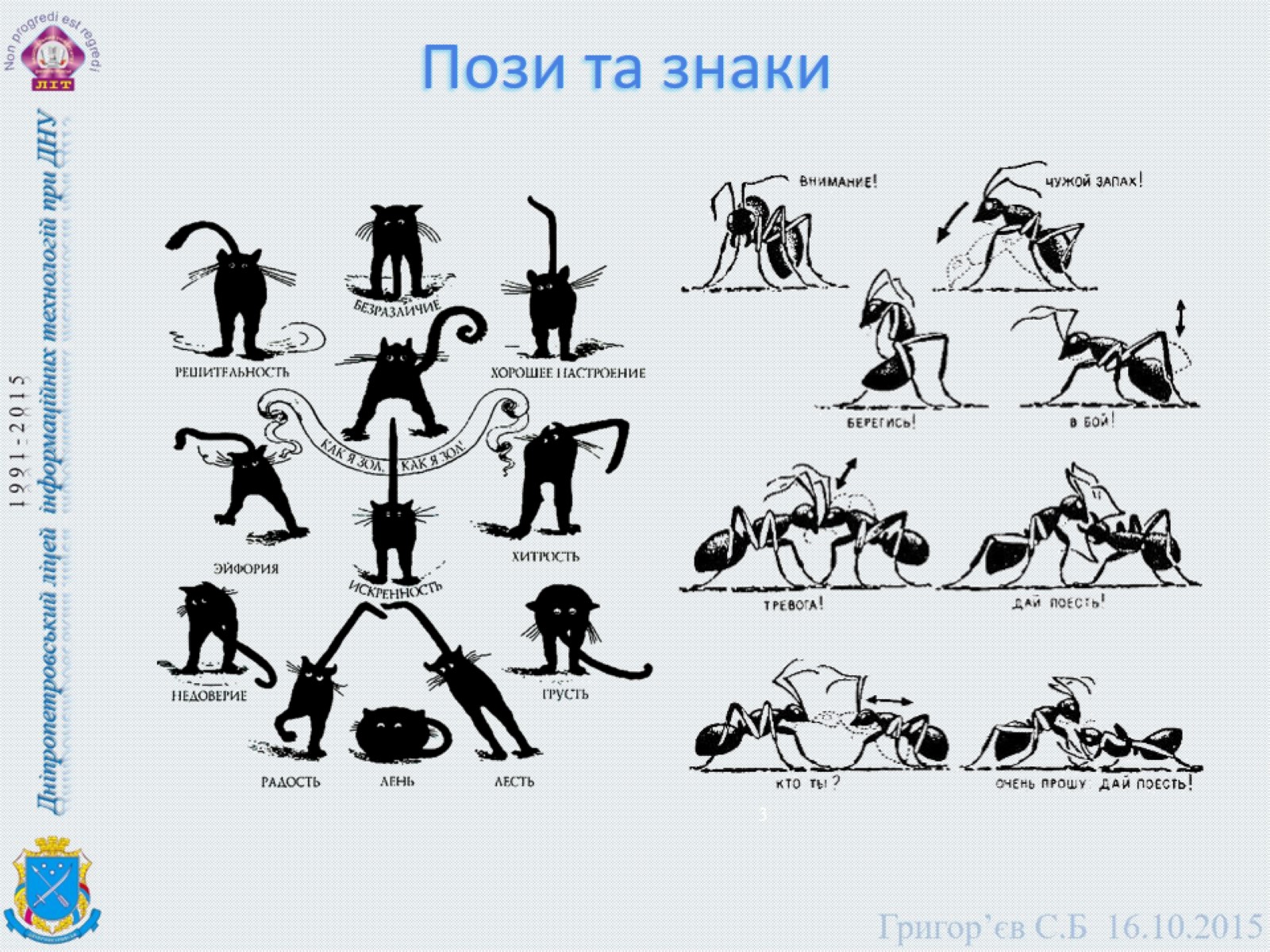 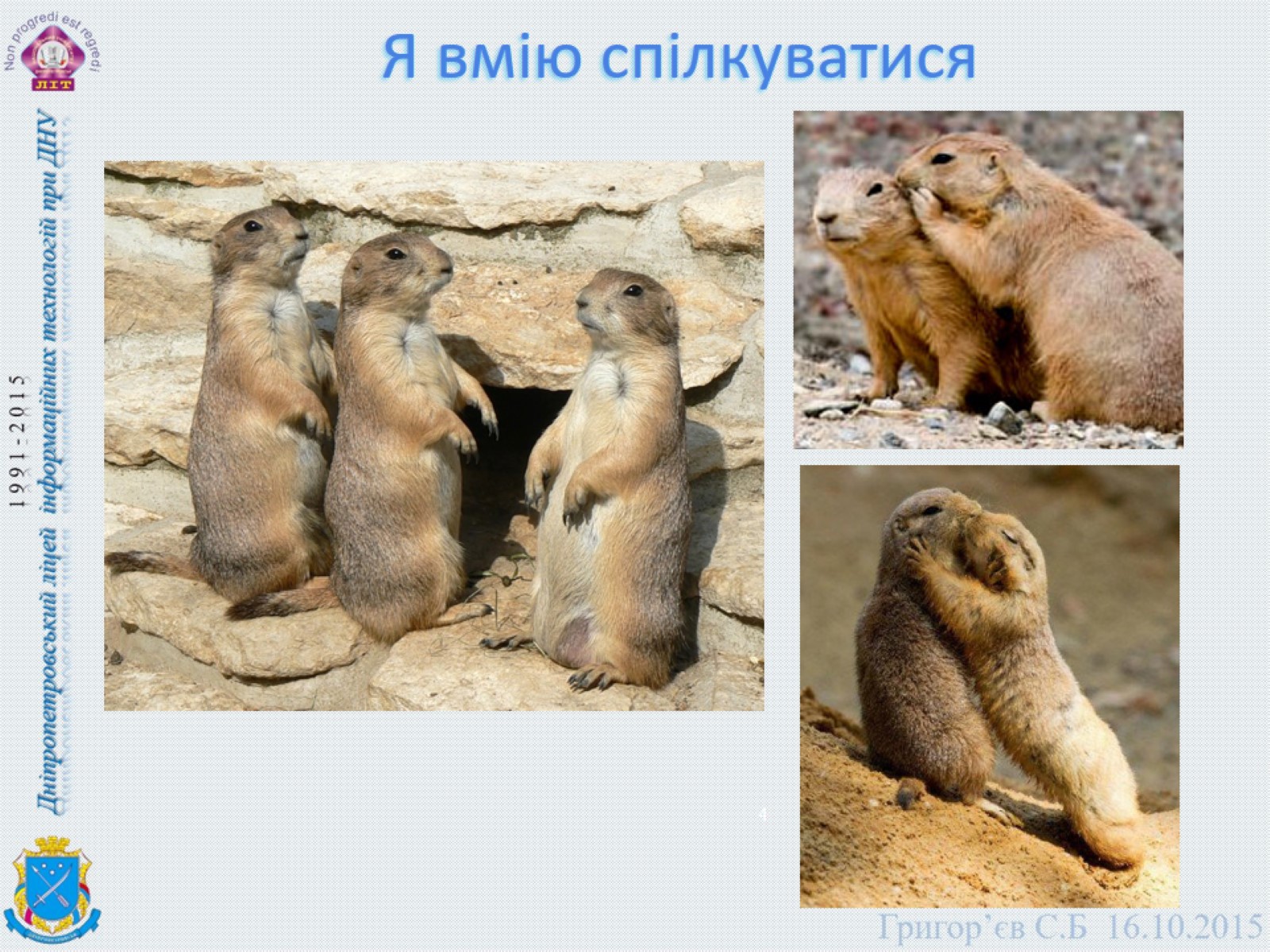 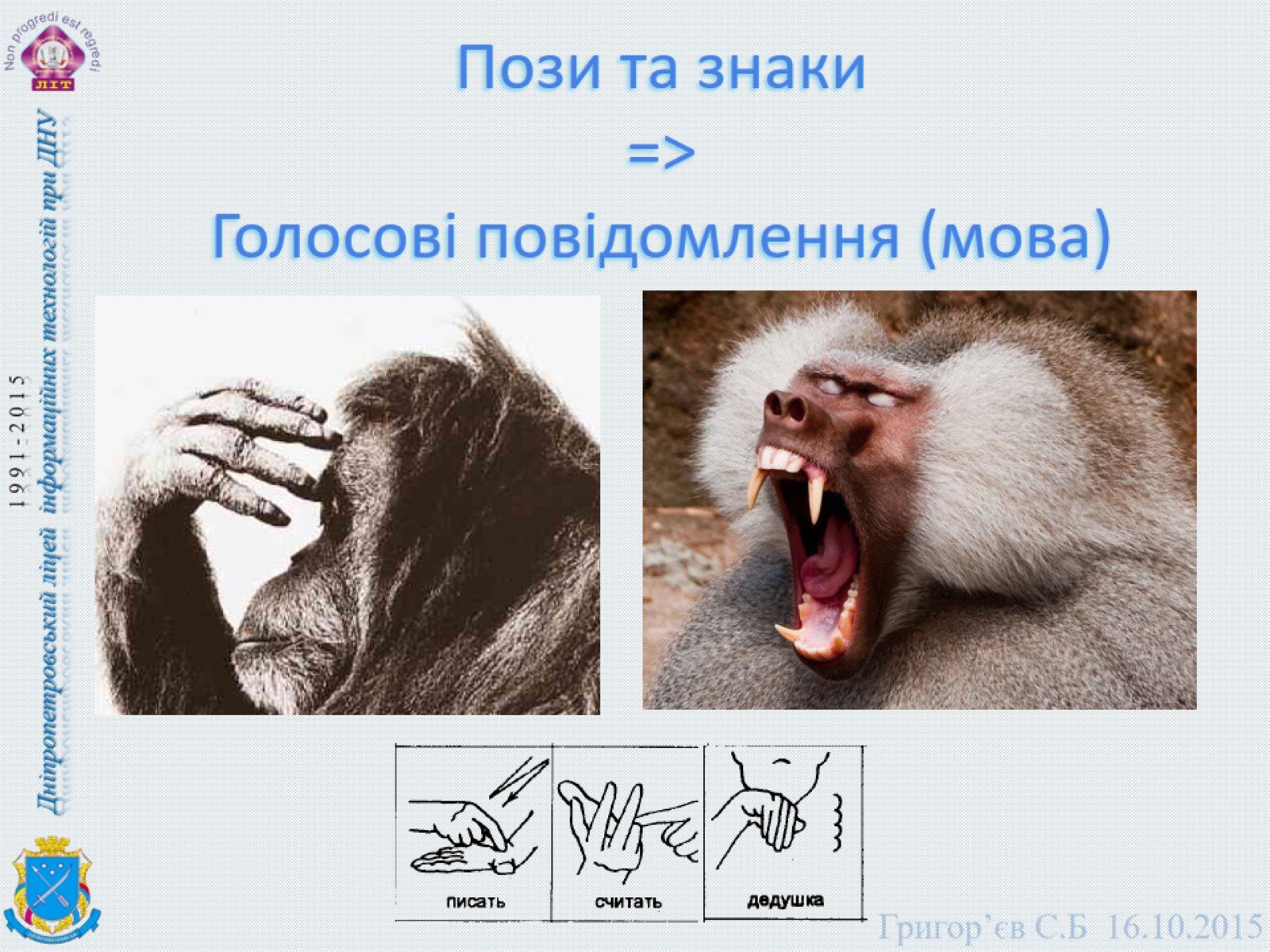 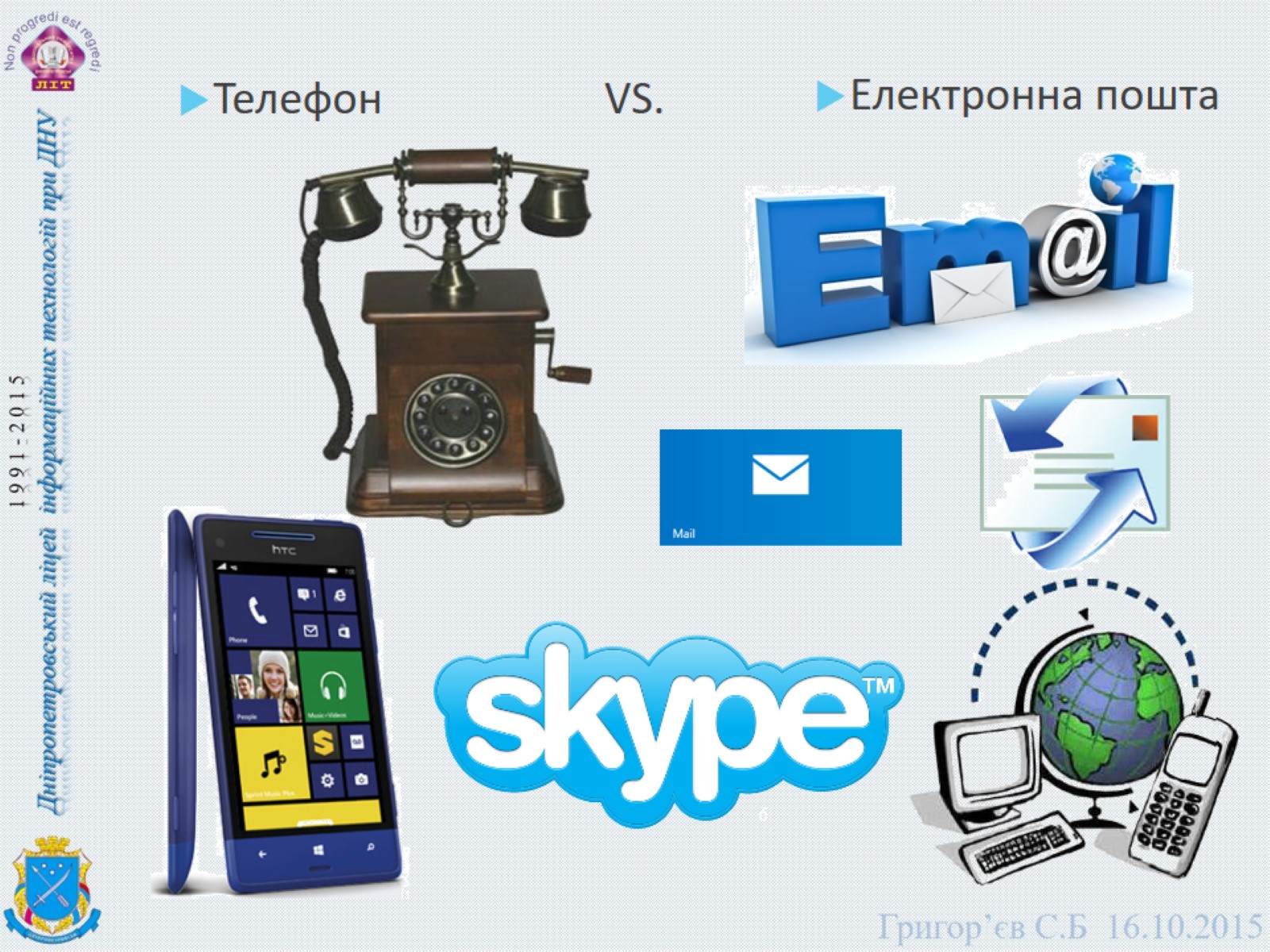 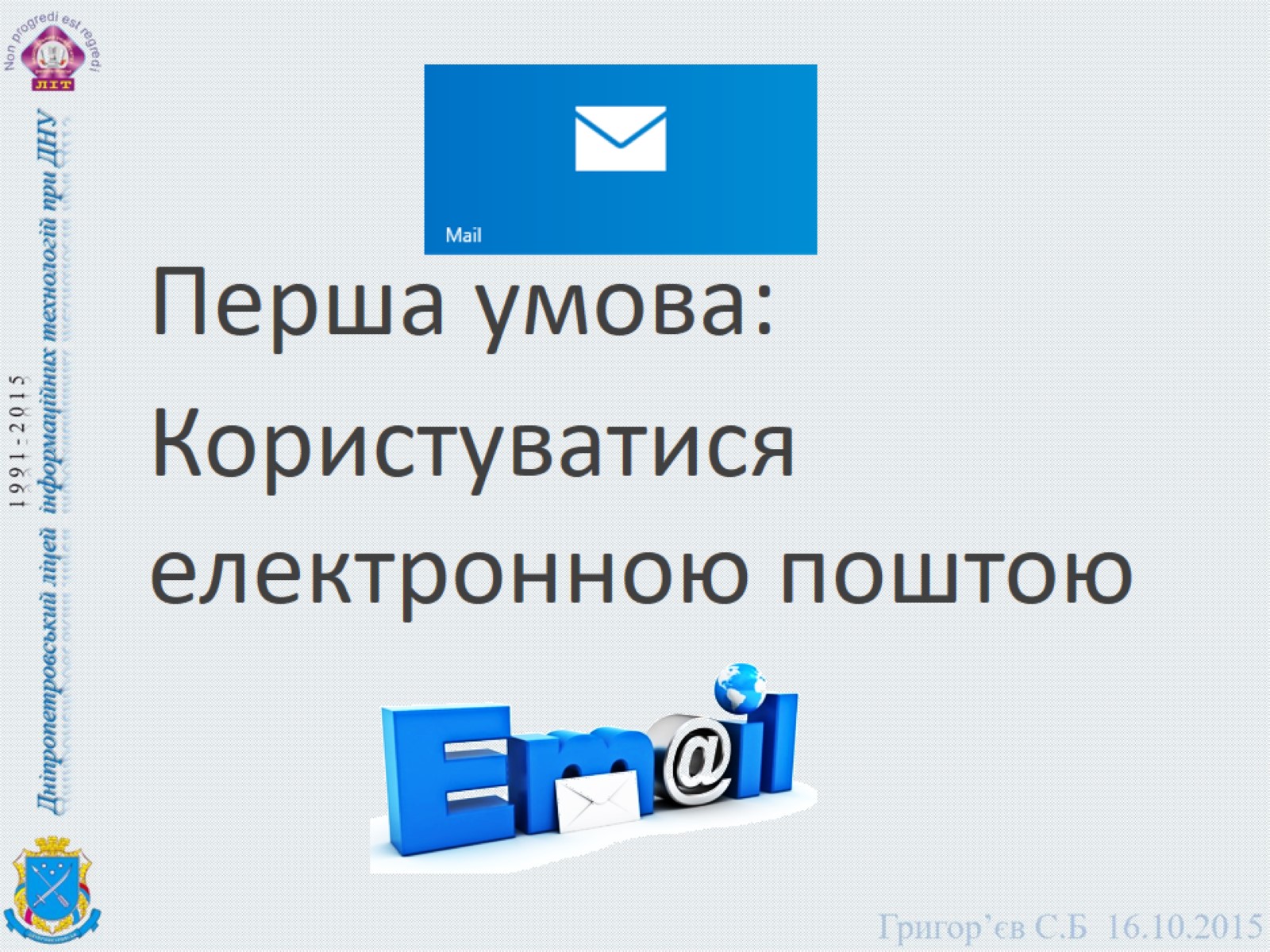 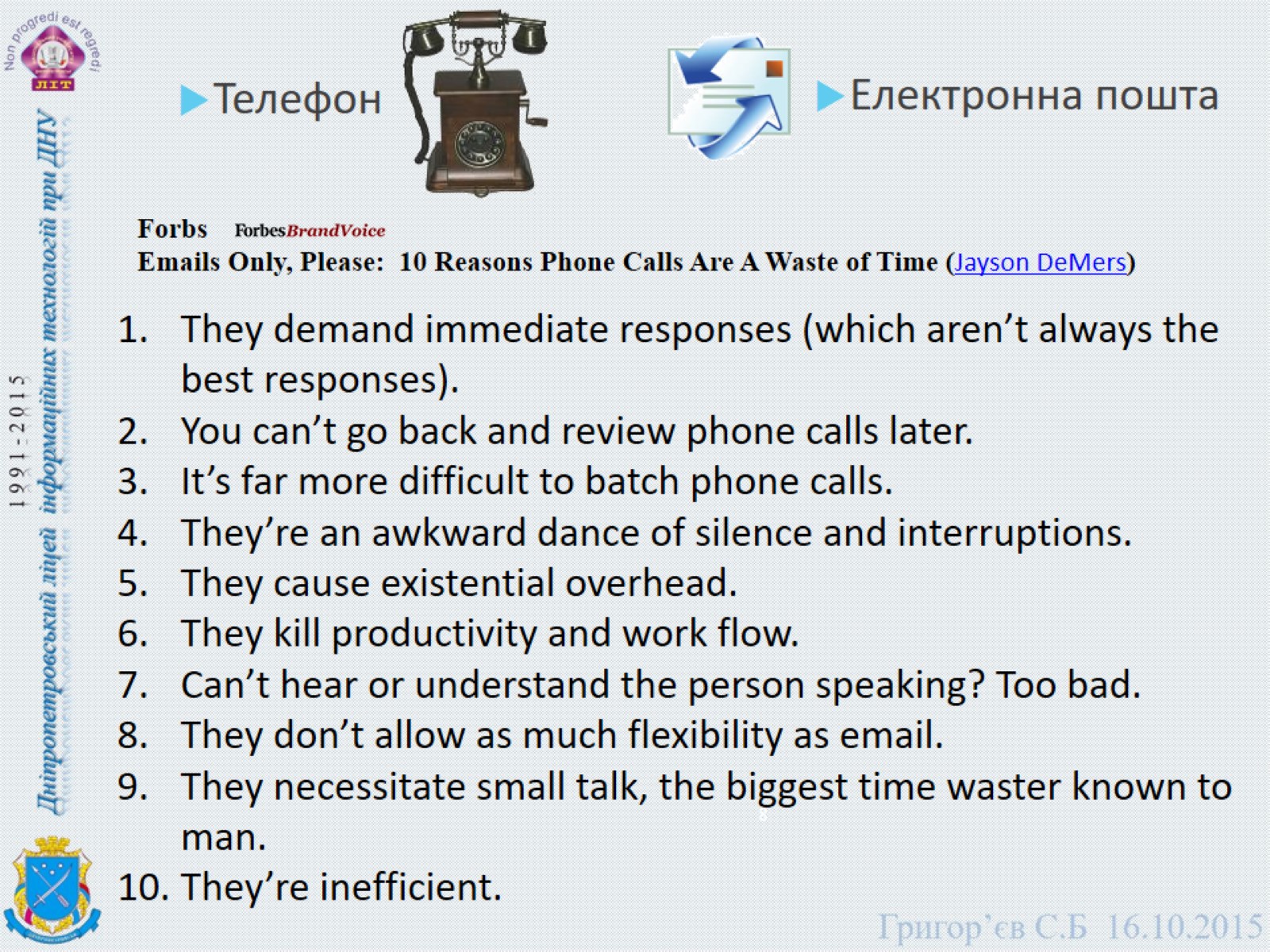 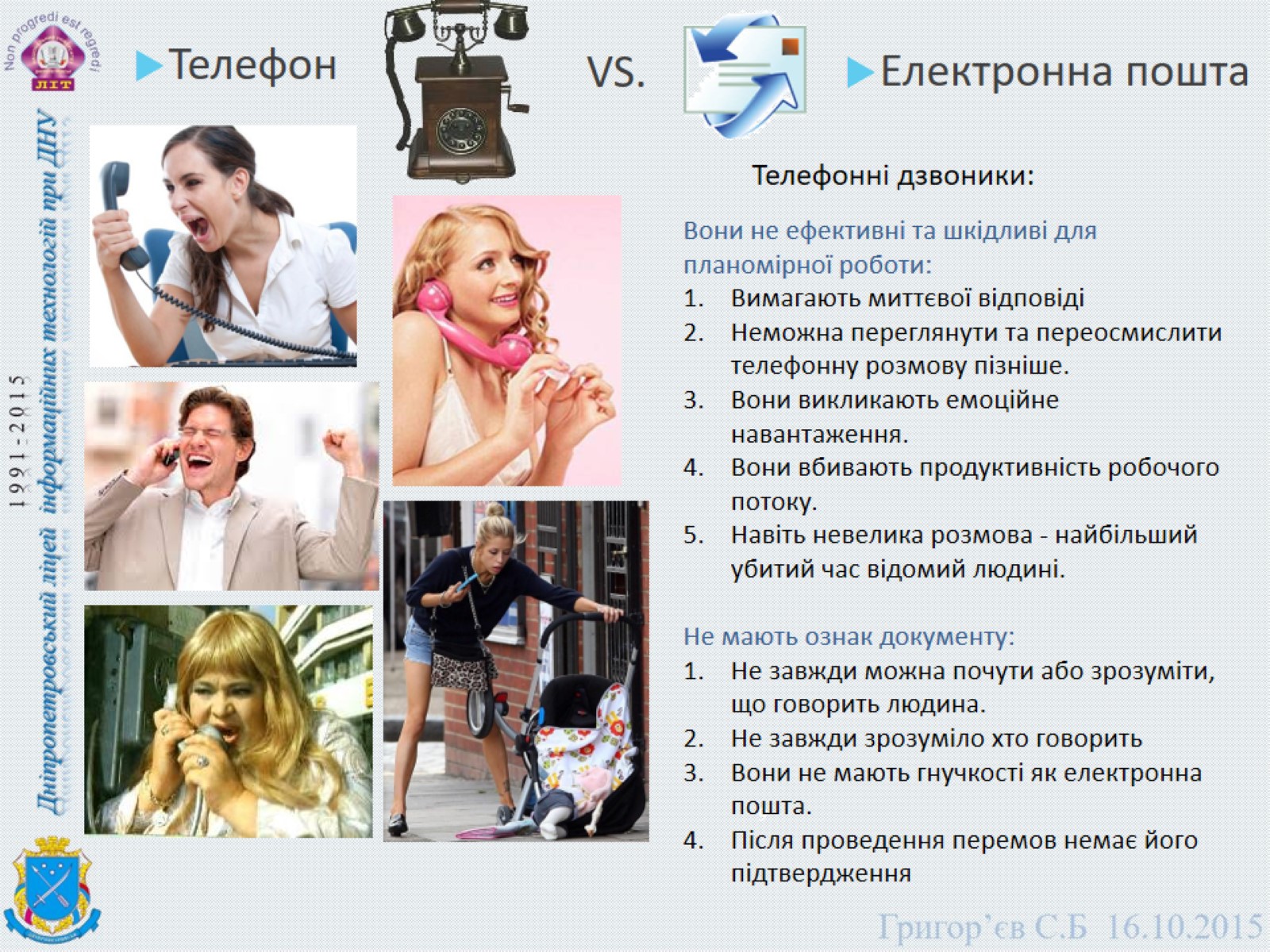 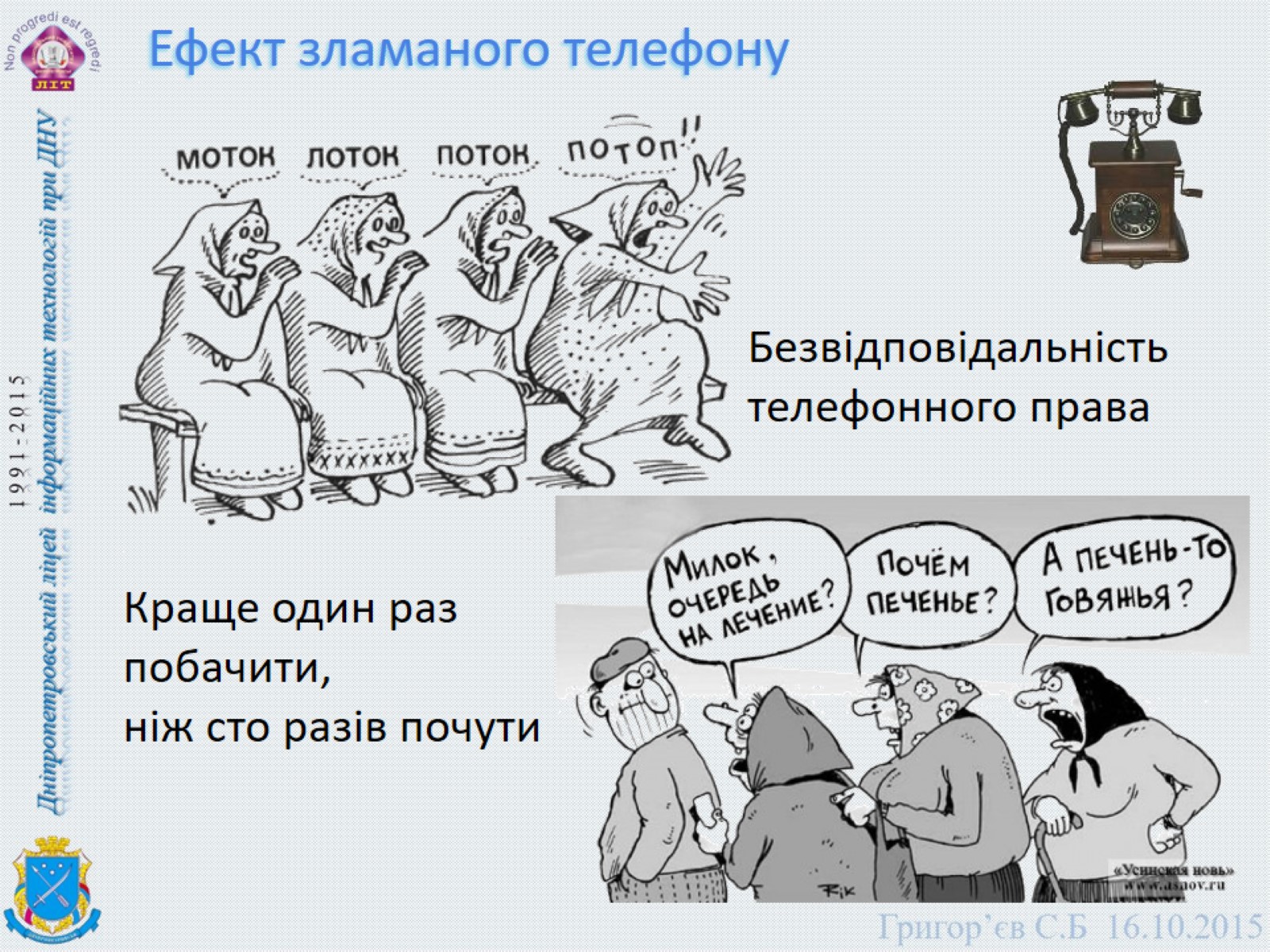 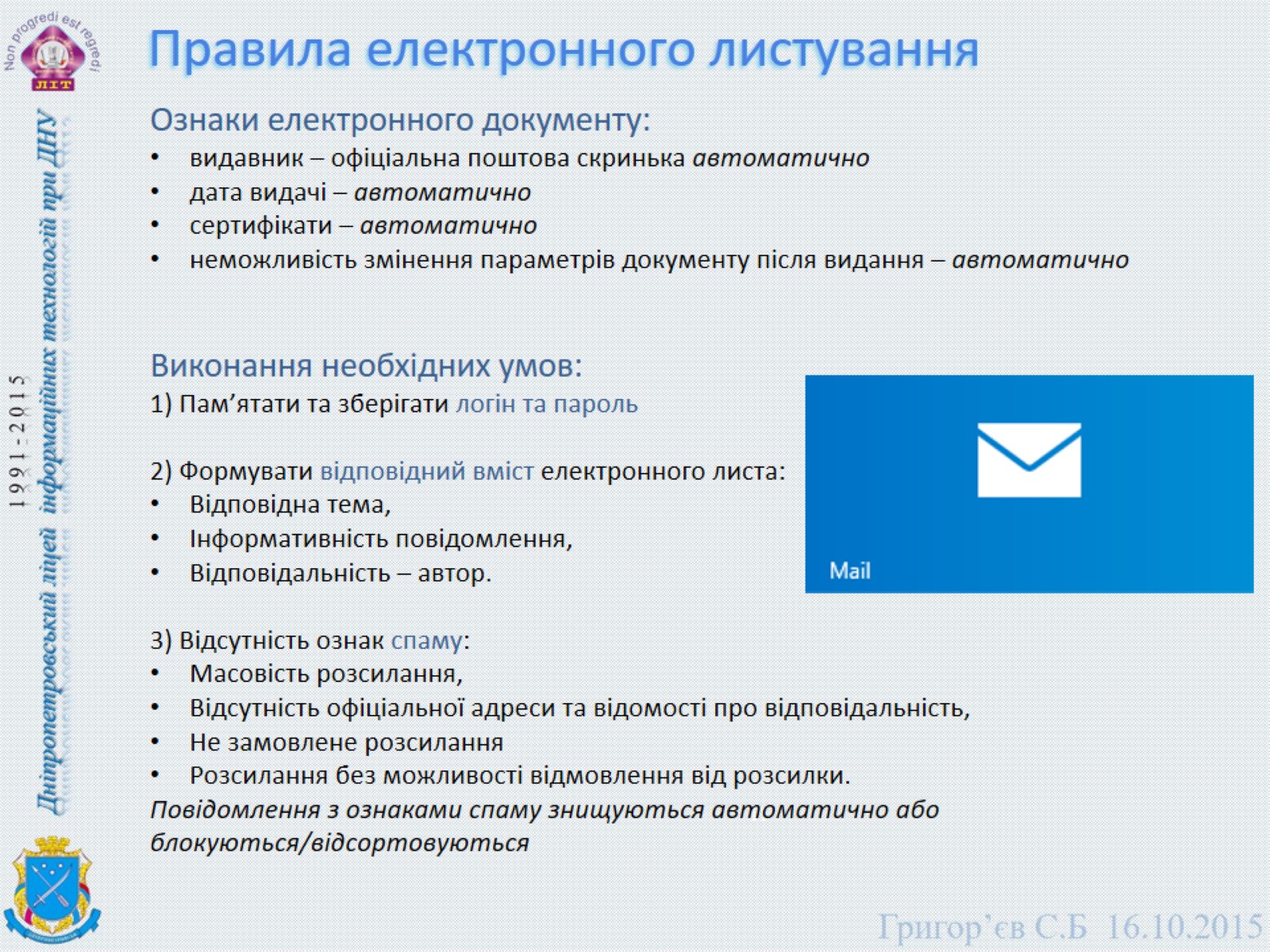 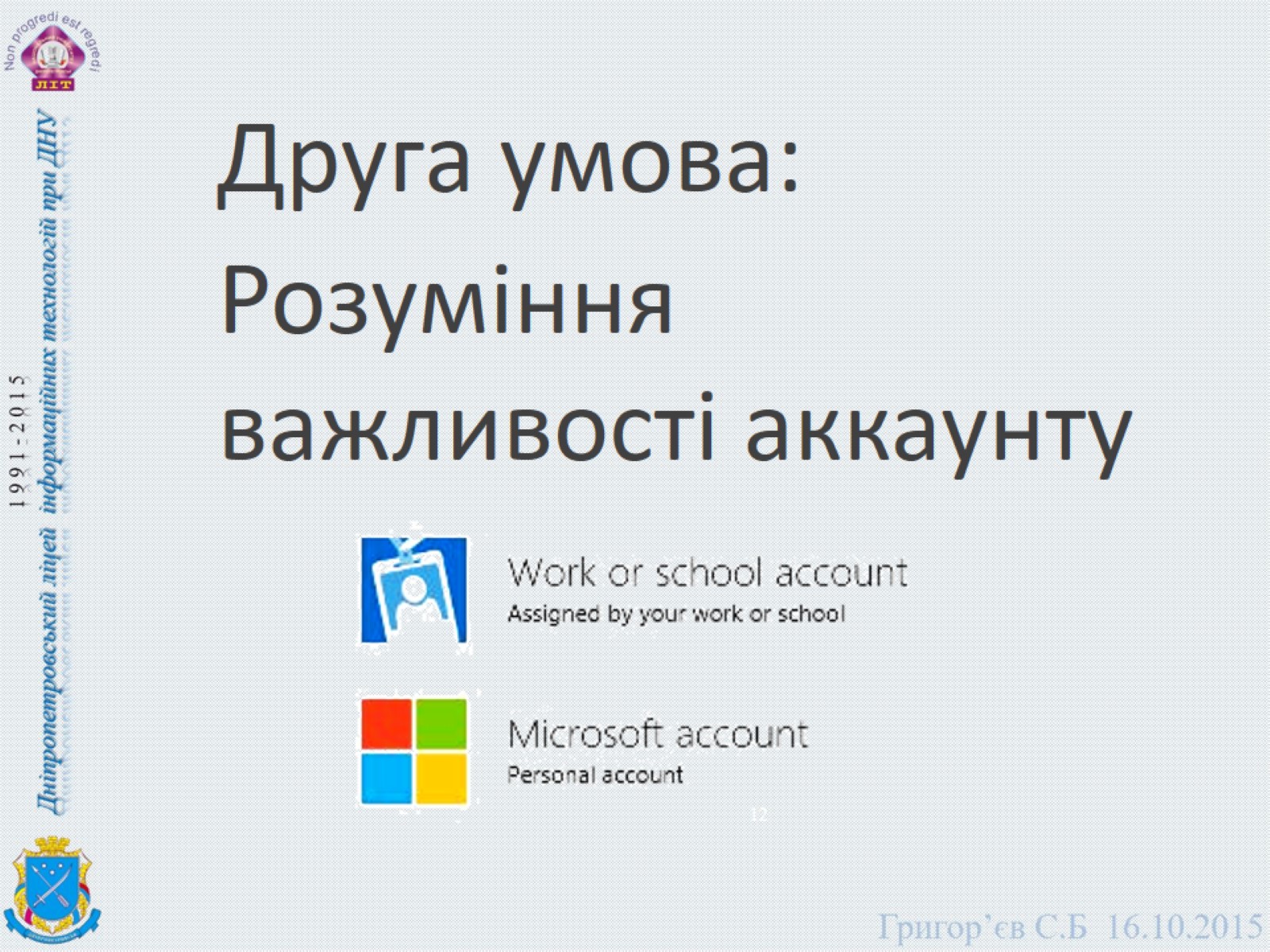 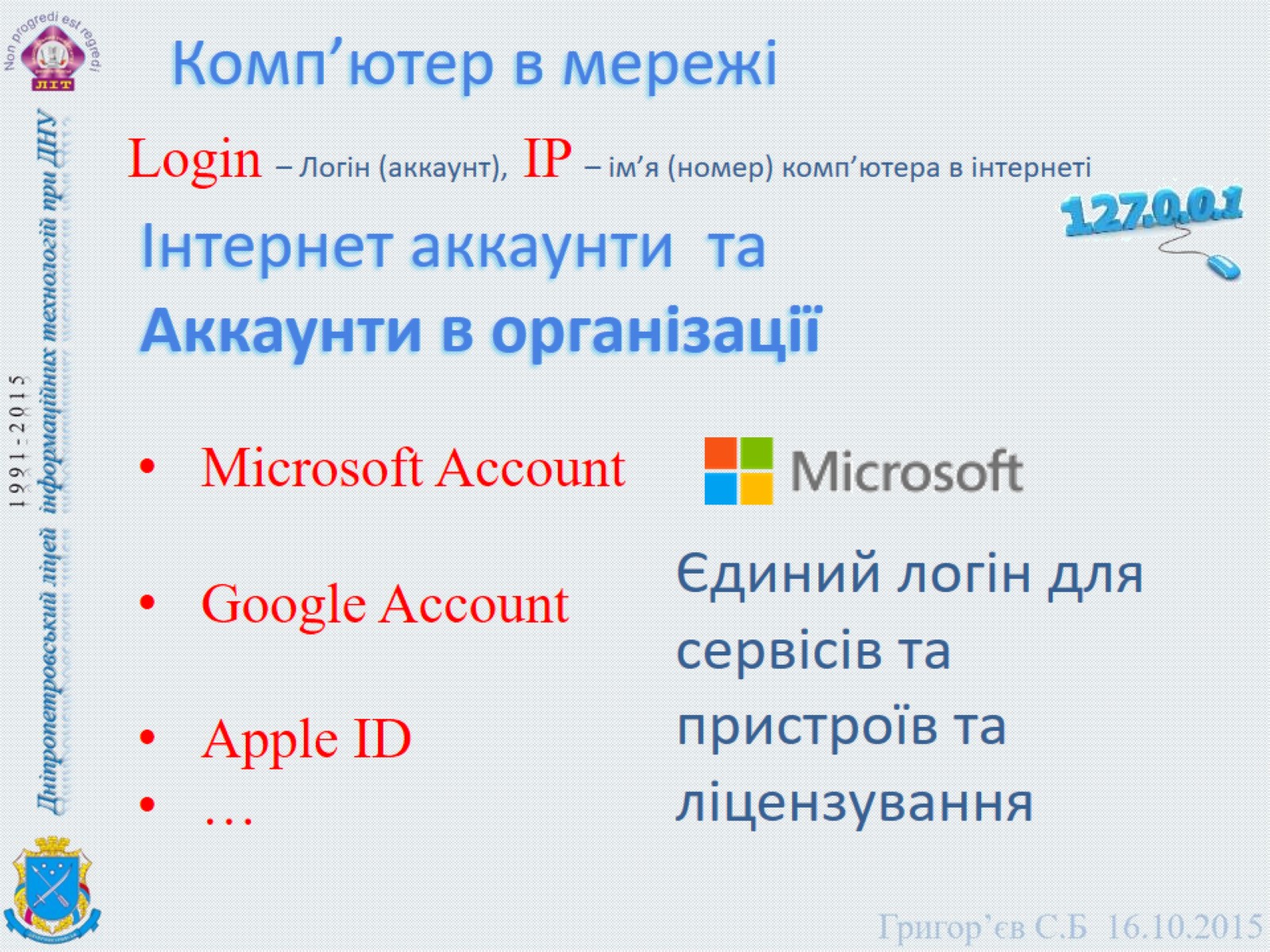 Комп’ютер в мережі
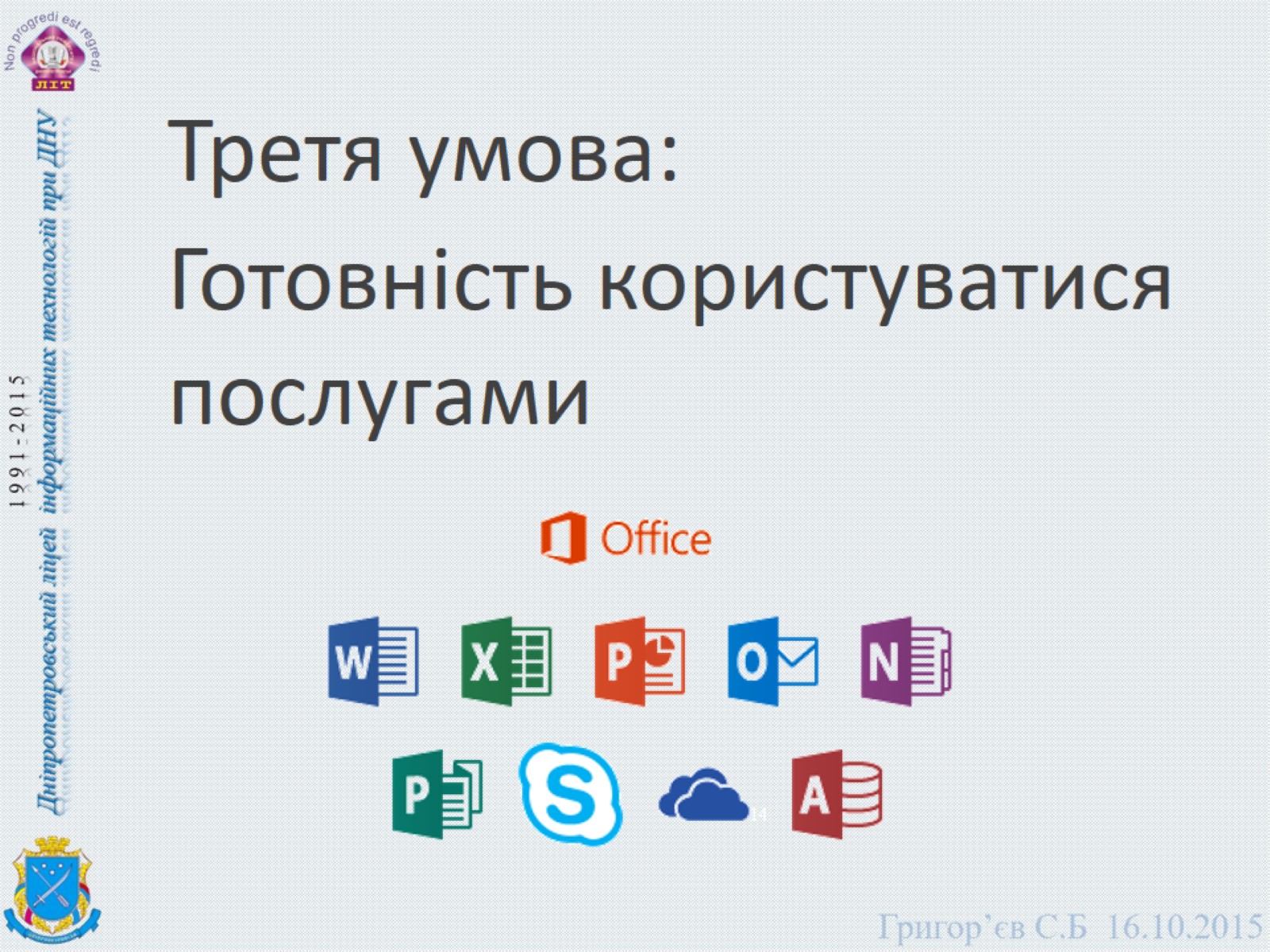 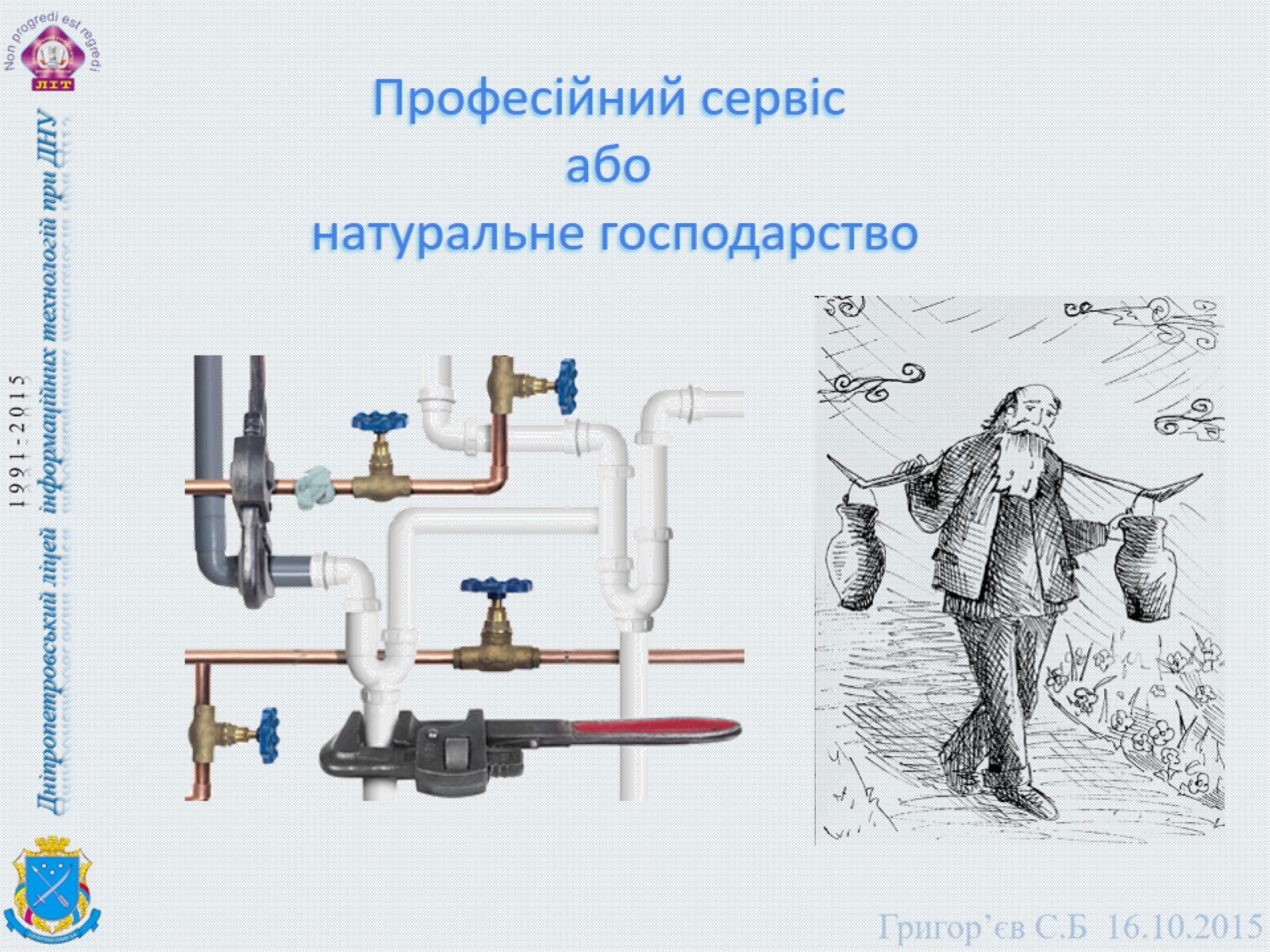 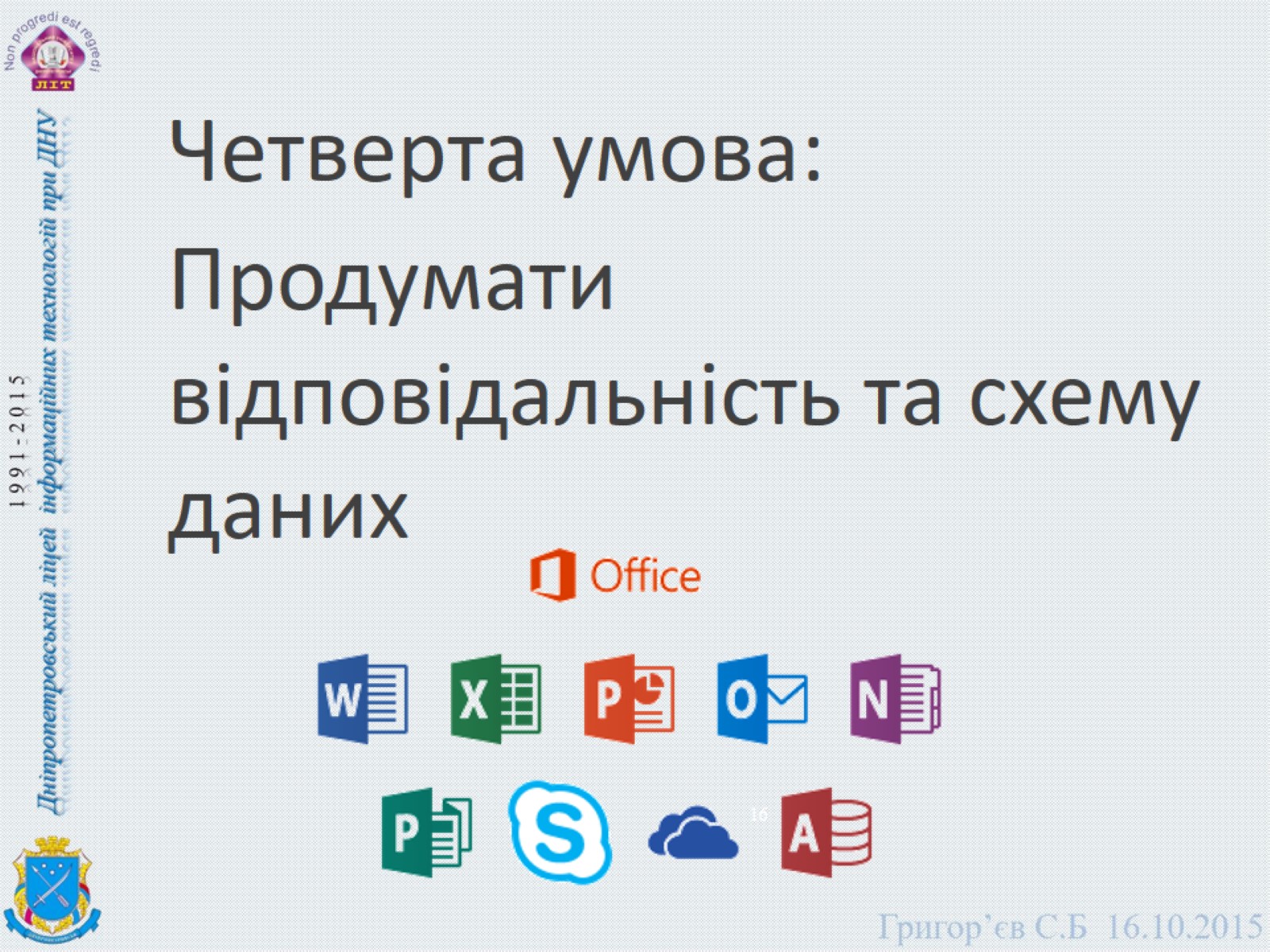 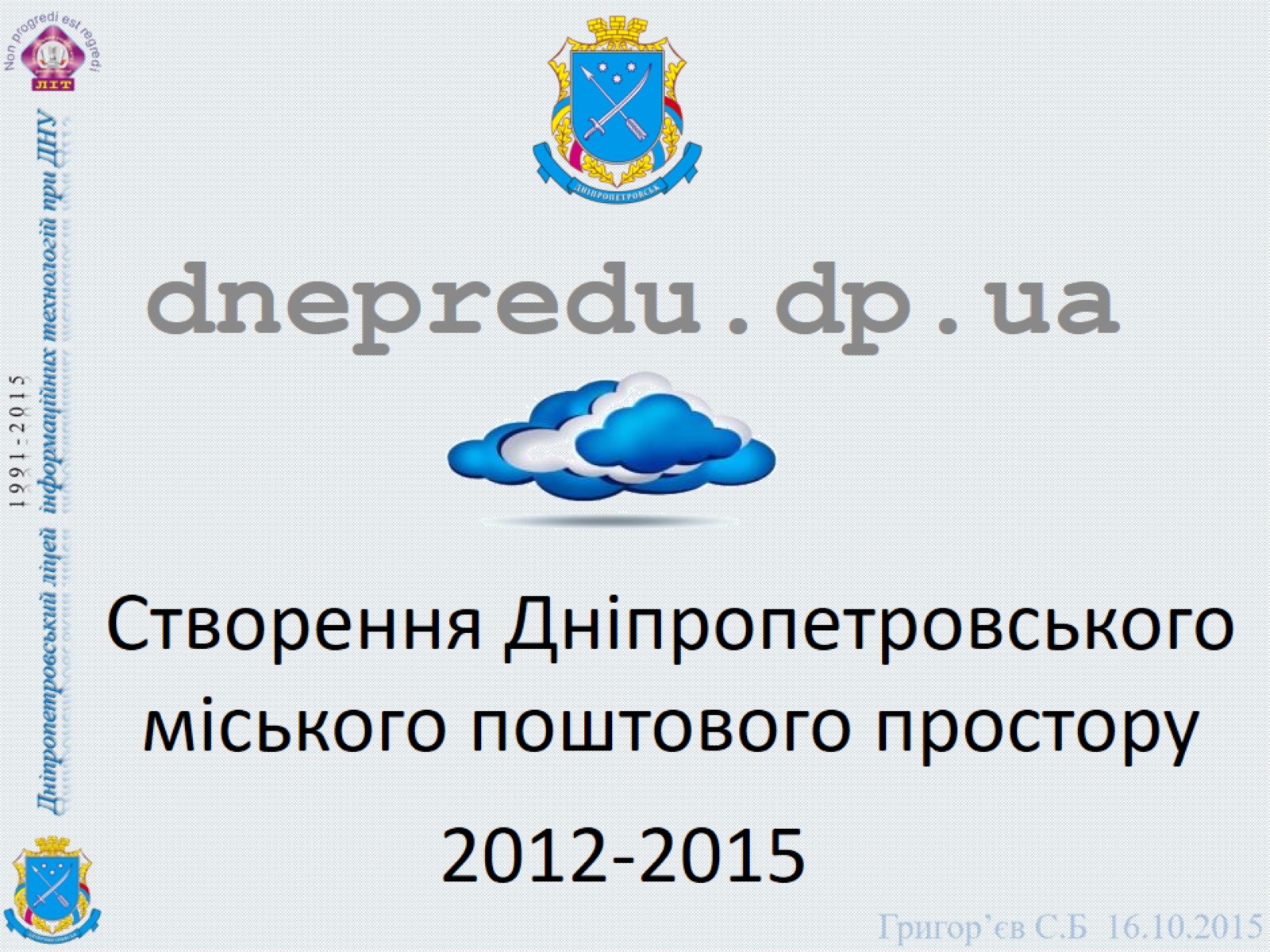 Створення Дніпропетровського міського поштового простору
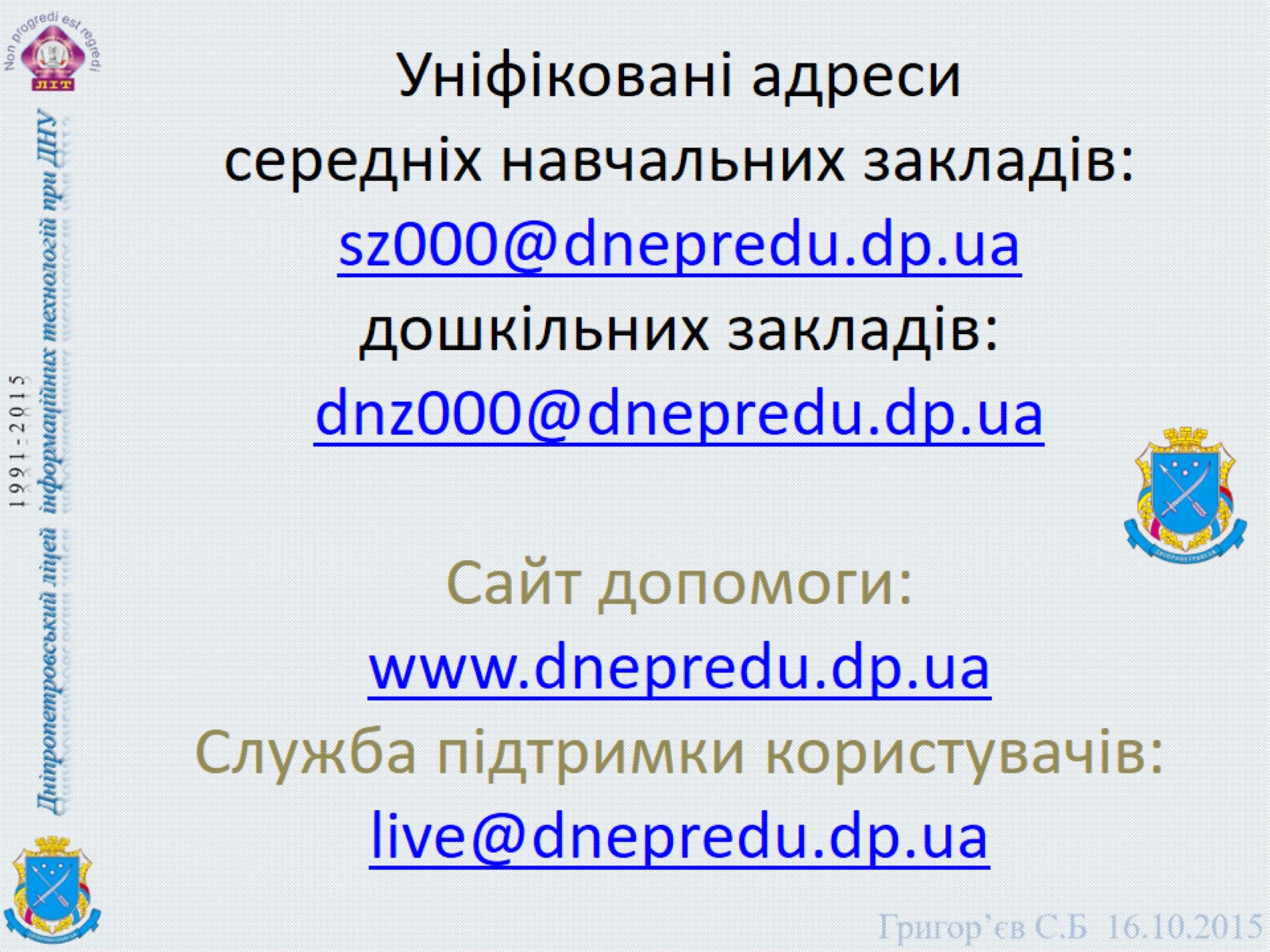 Уніфіковані адреси середніх навчальних закладів:sz000@dnepredu.dp.uaдошкільних закладів:dnz000@dnepredu.dp.uaСайт допомоги:www.dnepredu.dp.uaСлужба підтримки користувачів:live@dnepredu.dp.ua
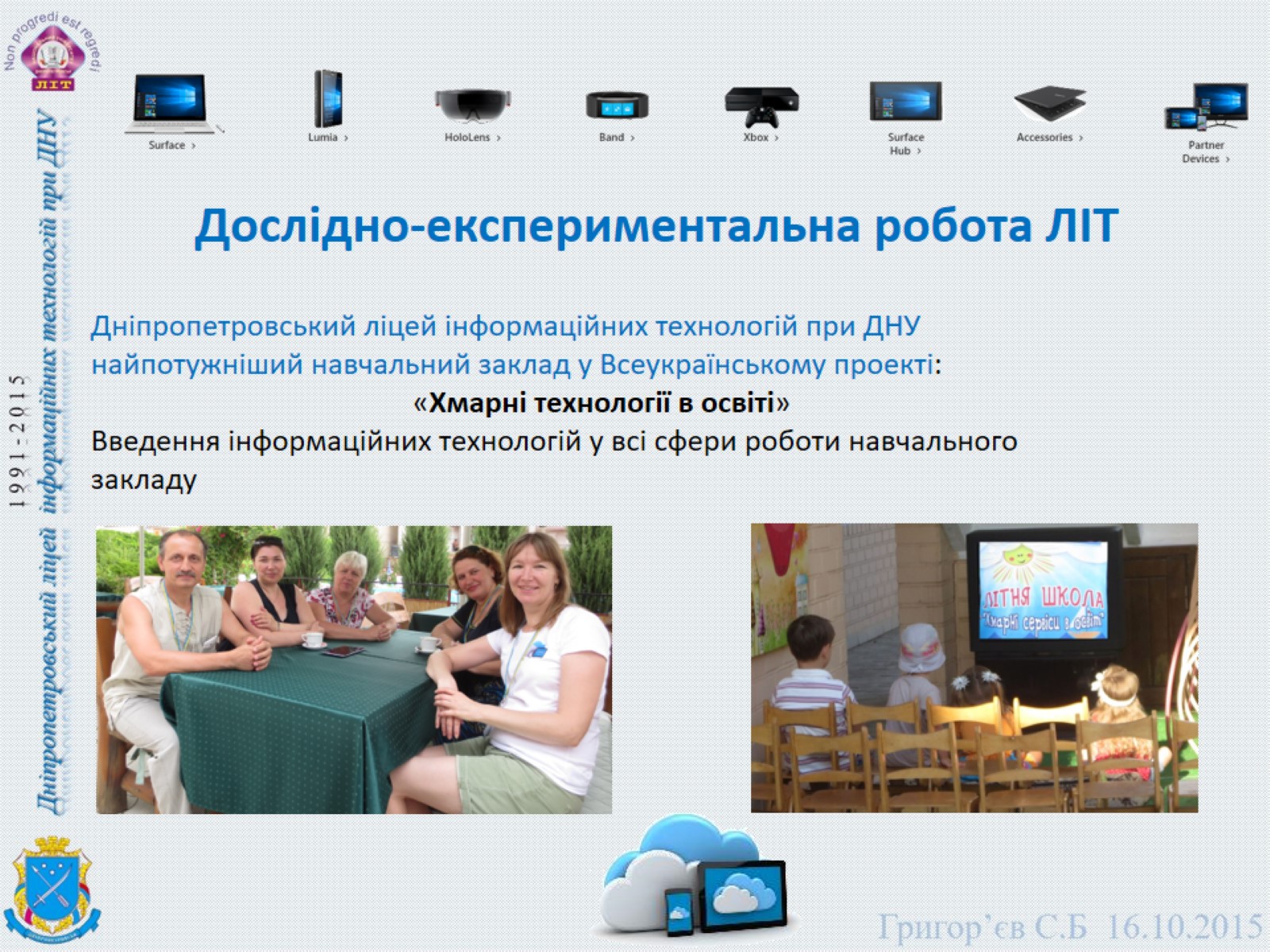 Дослідно-експериментальна робота ЛІТ
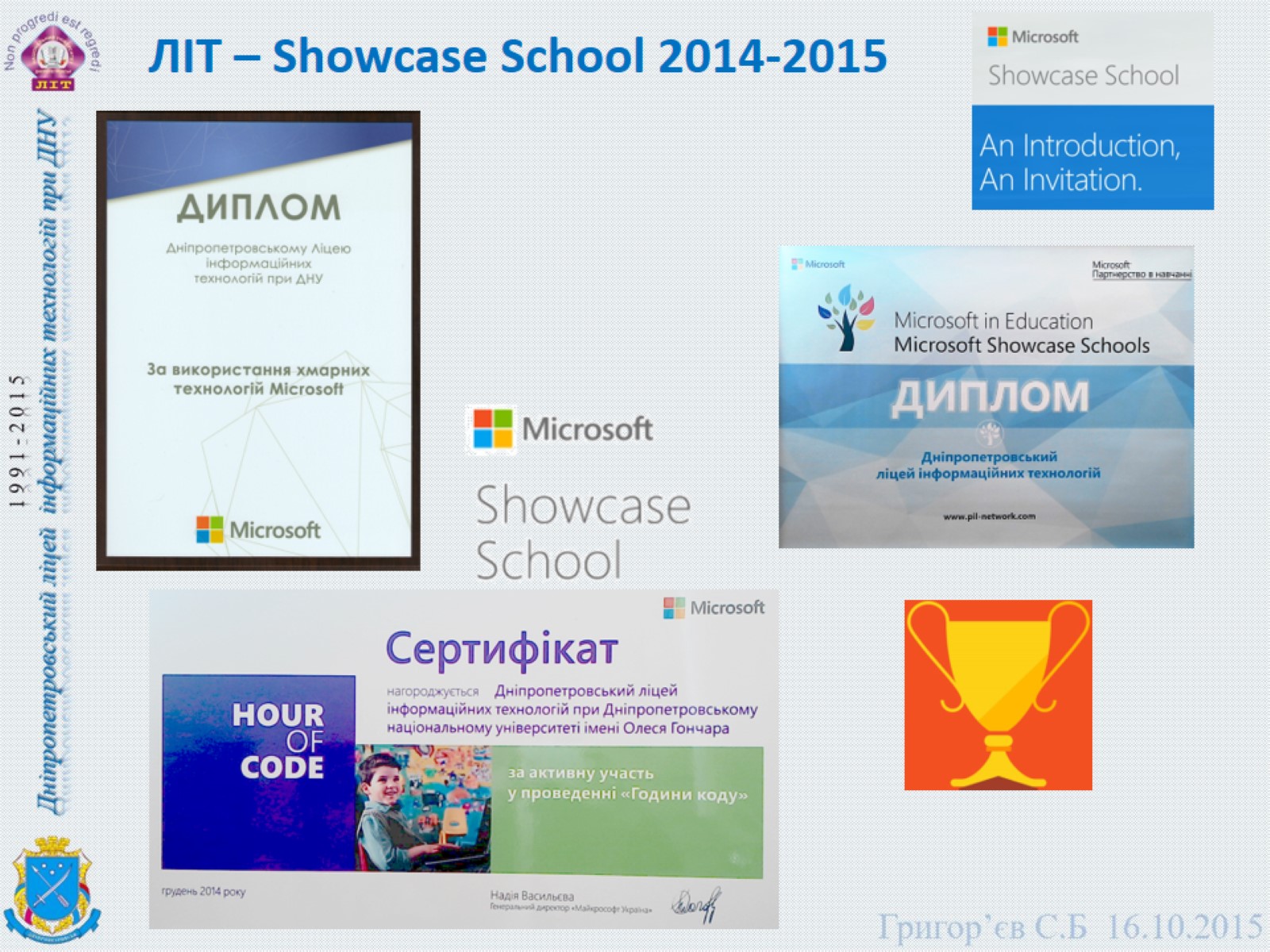 ЛІТ – Showcase School 2014-2015
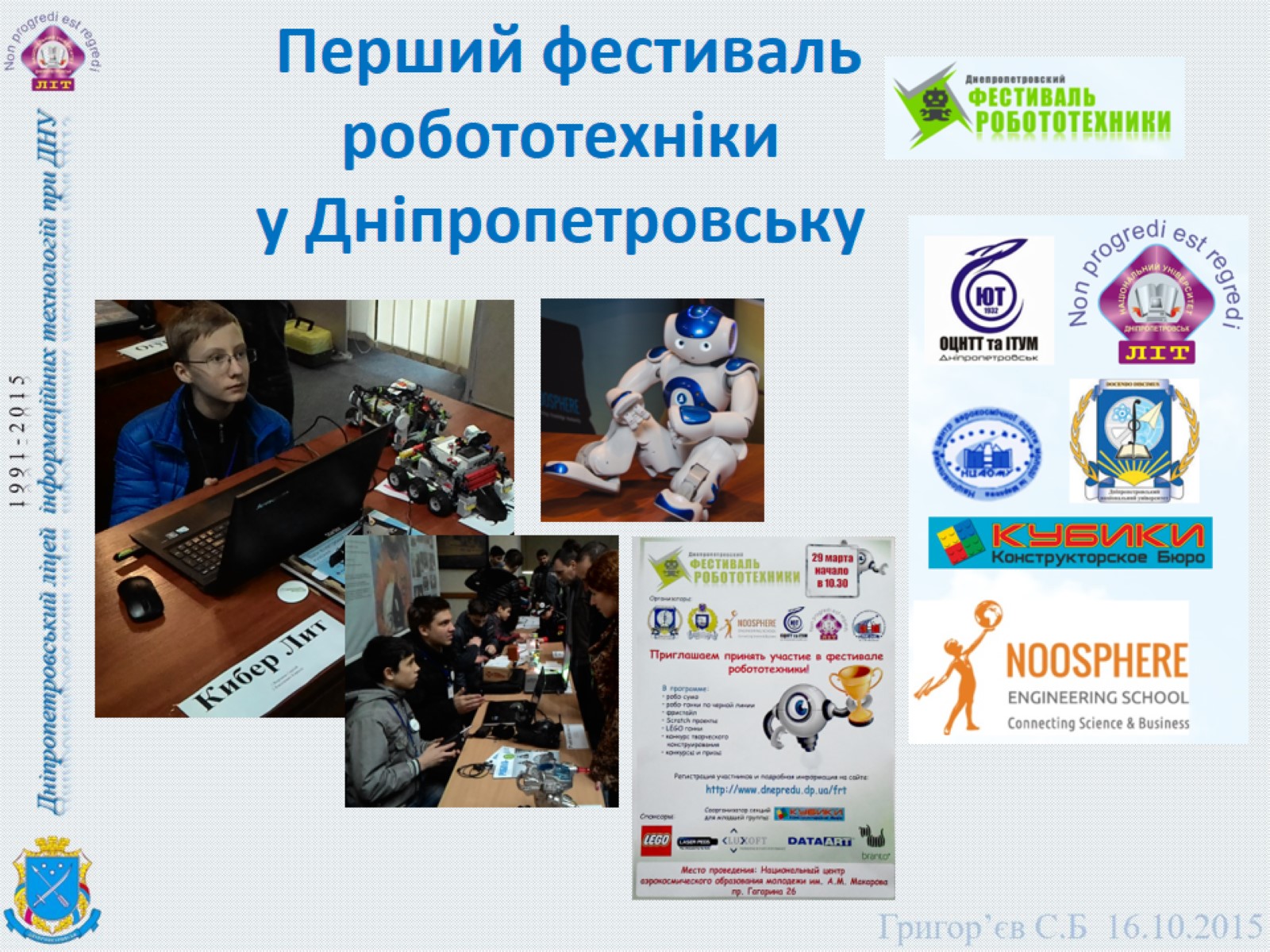 Перший фестиваль робототехніки у Дніпропетровську
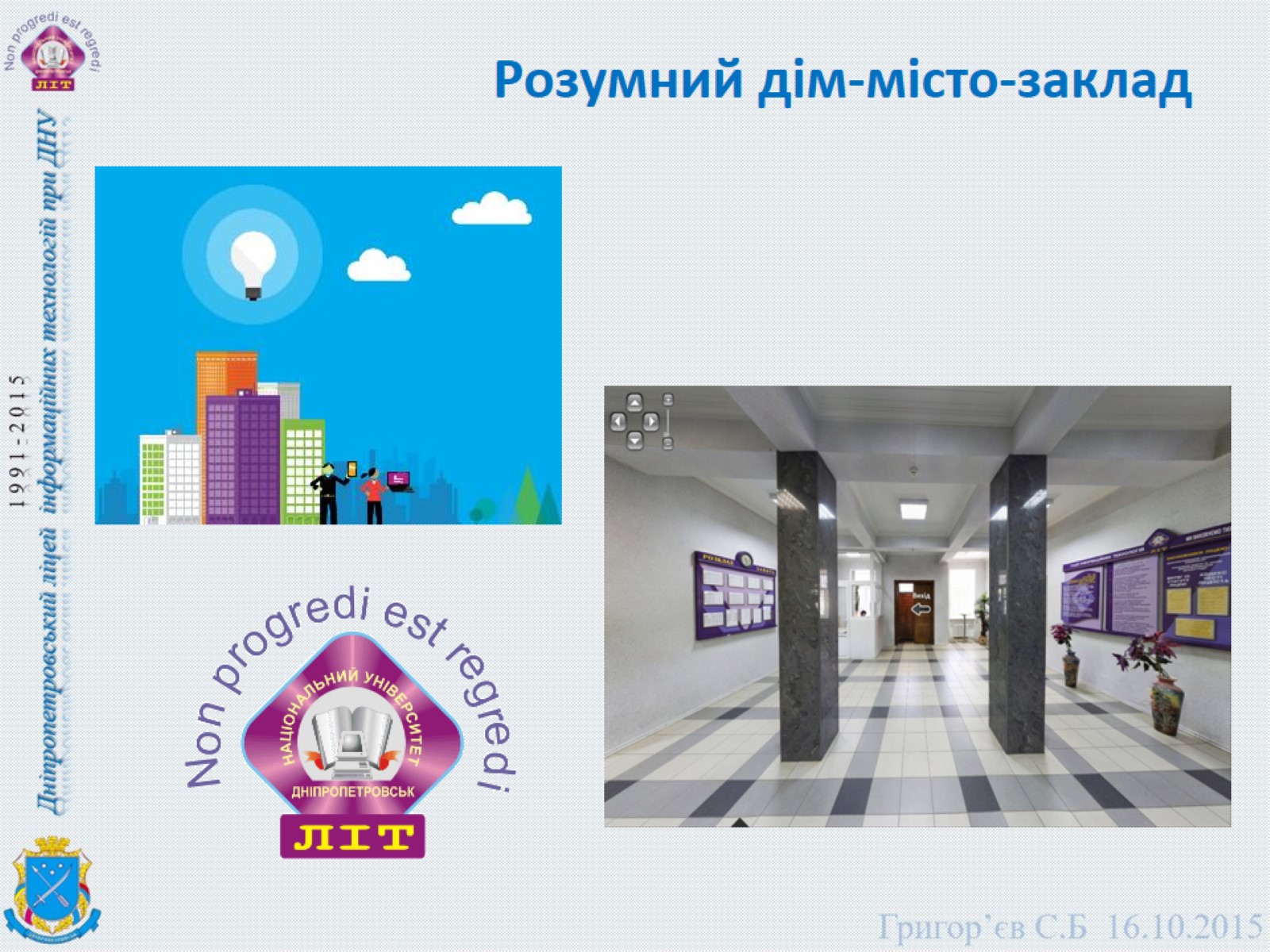 Розумний дім-місто-заклад
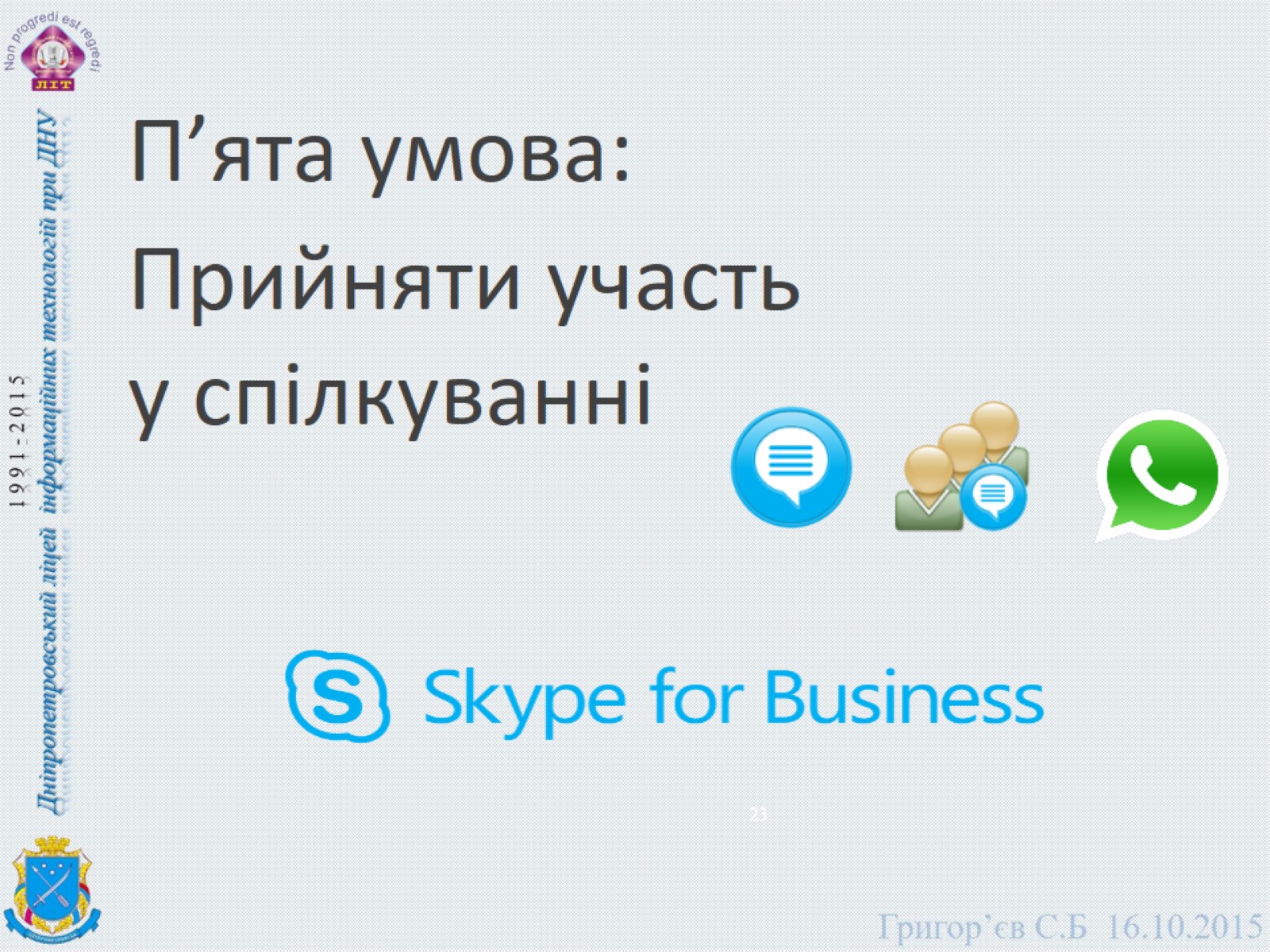 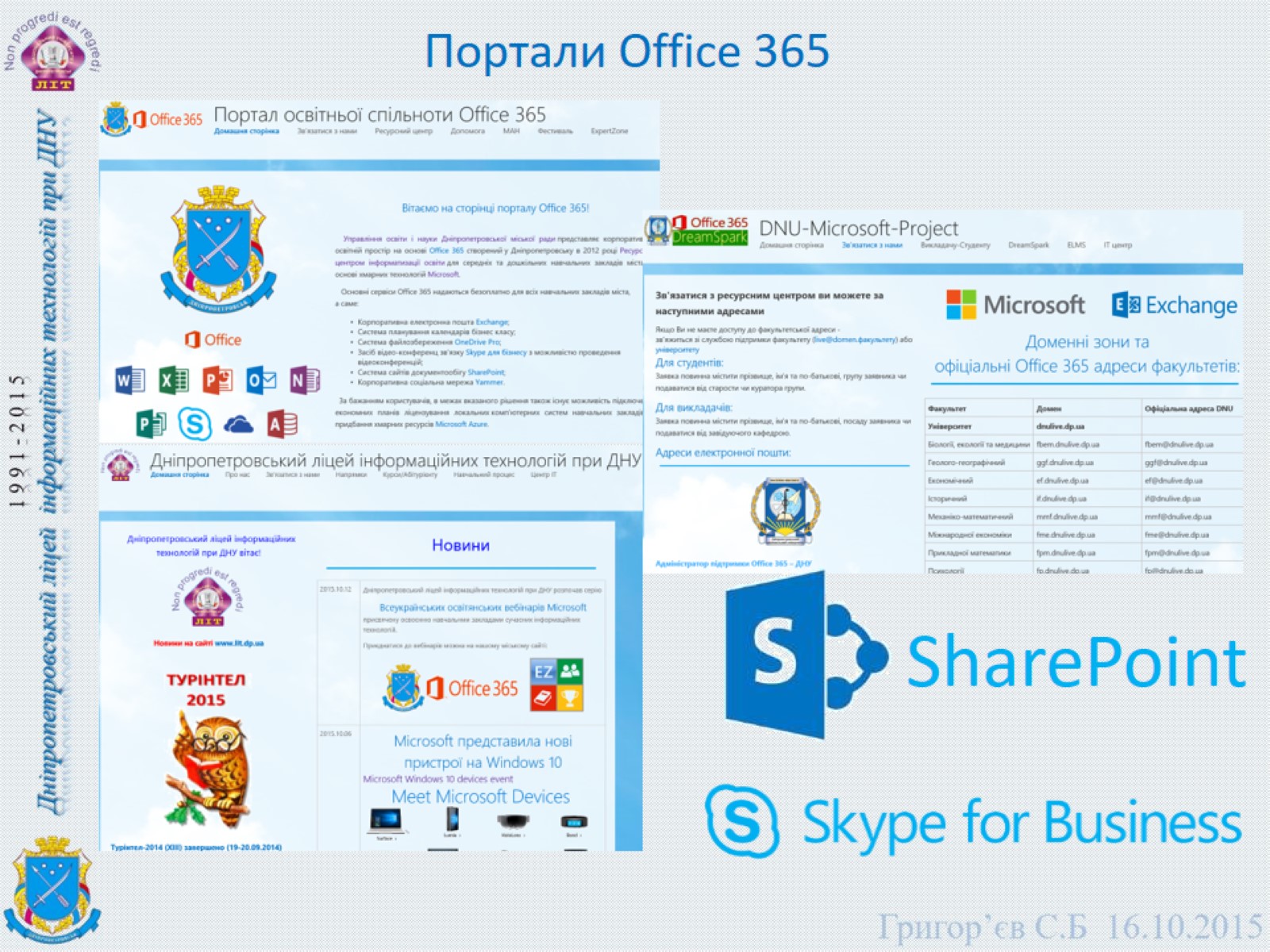 Портали Office 365
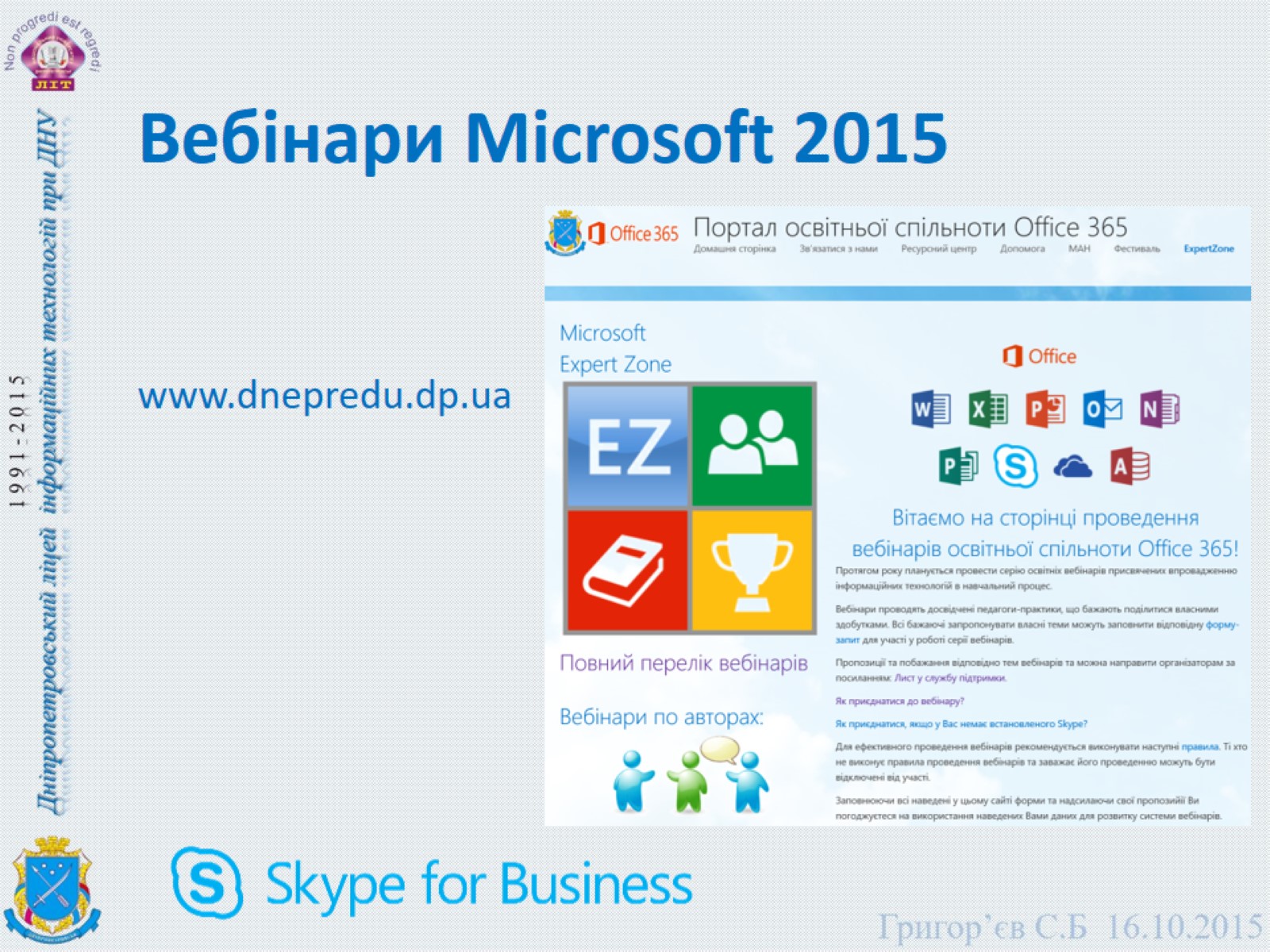 Вебінари Microsoft 2015www.dnepredu.dp.ua
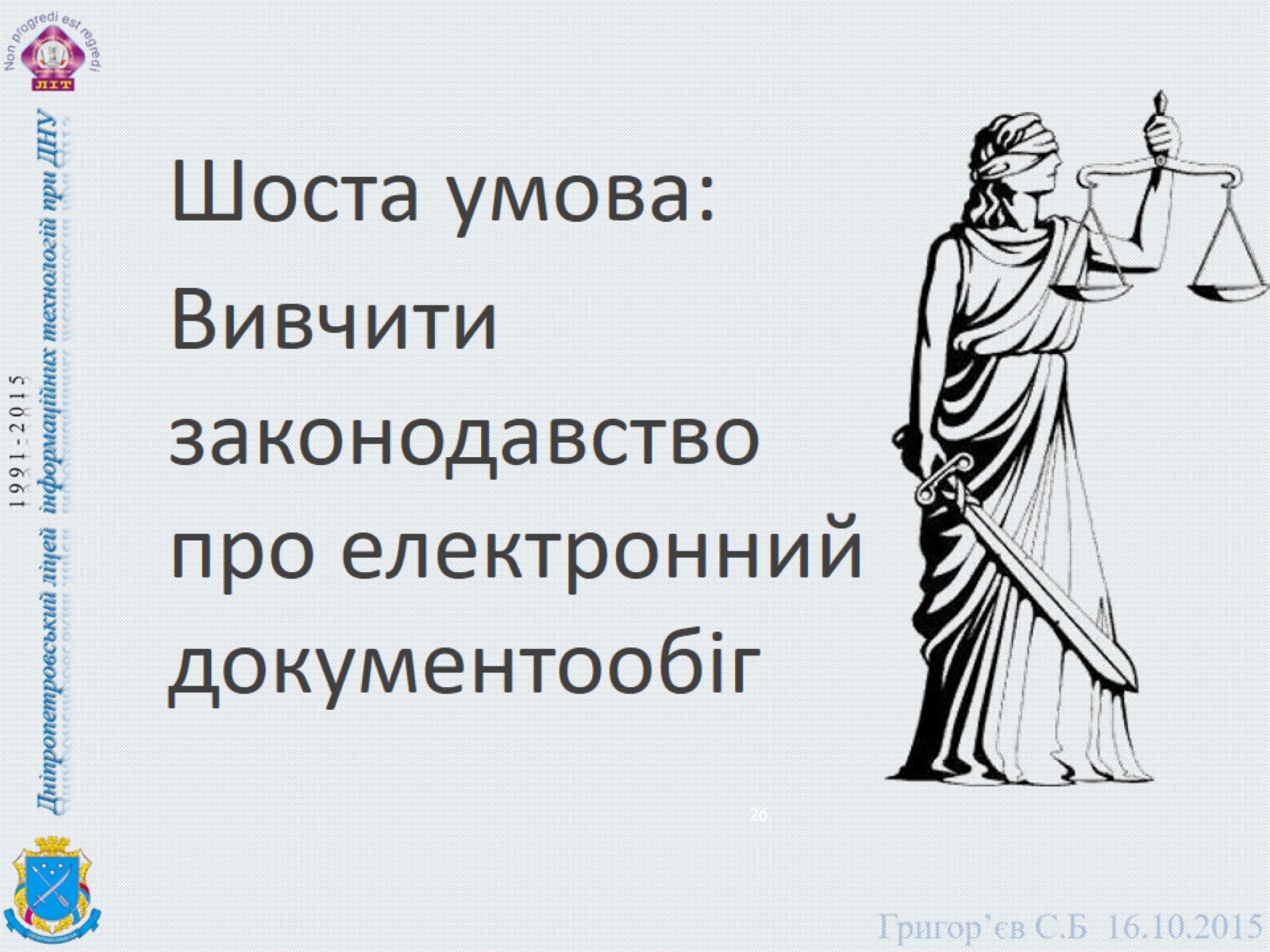 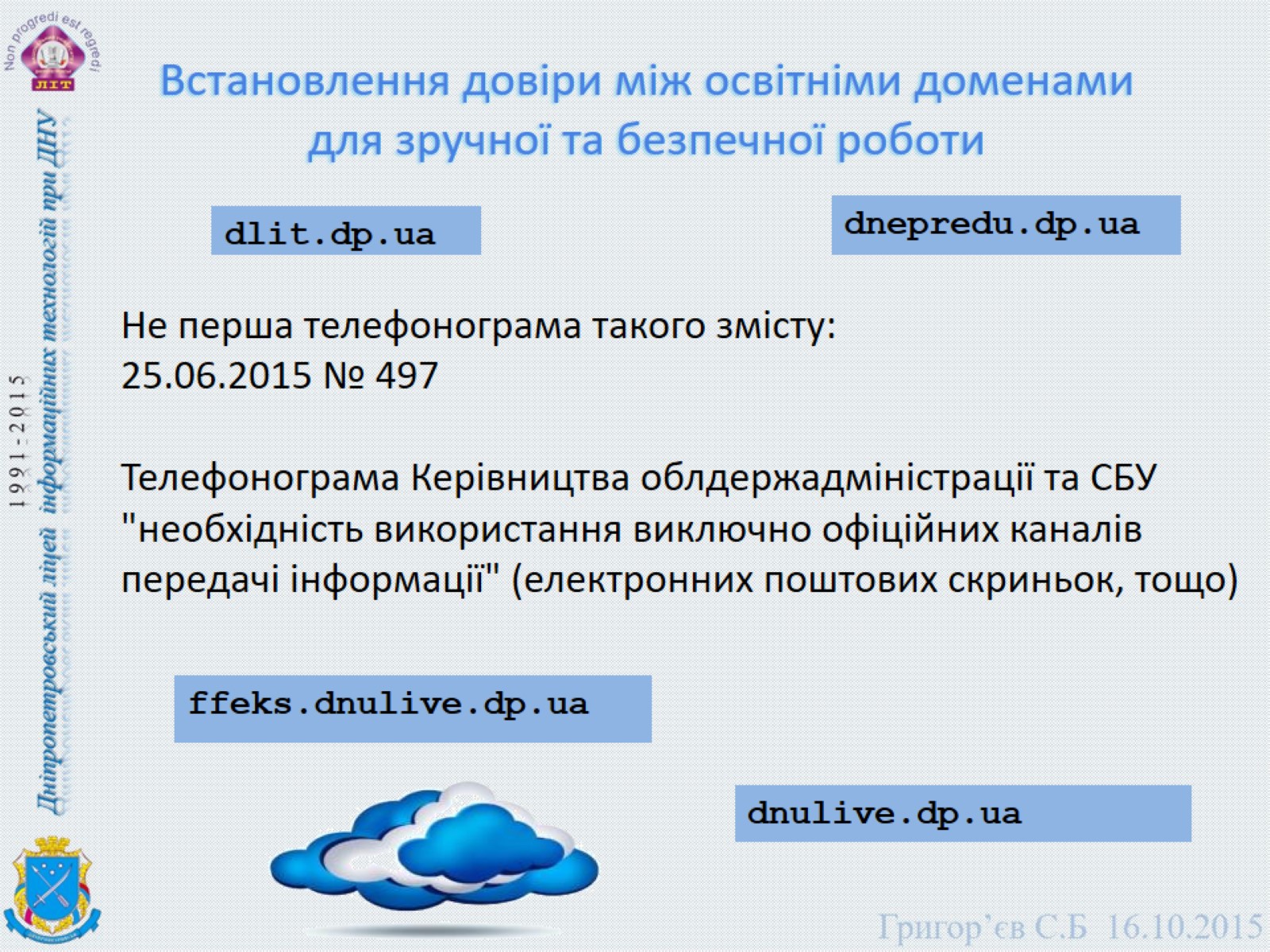 Встановлення довіри між освітніми доменамидля зручної та безпечної роботи